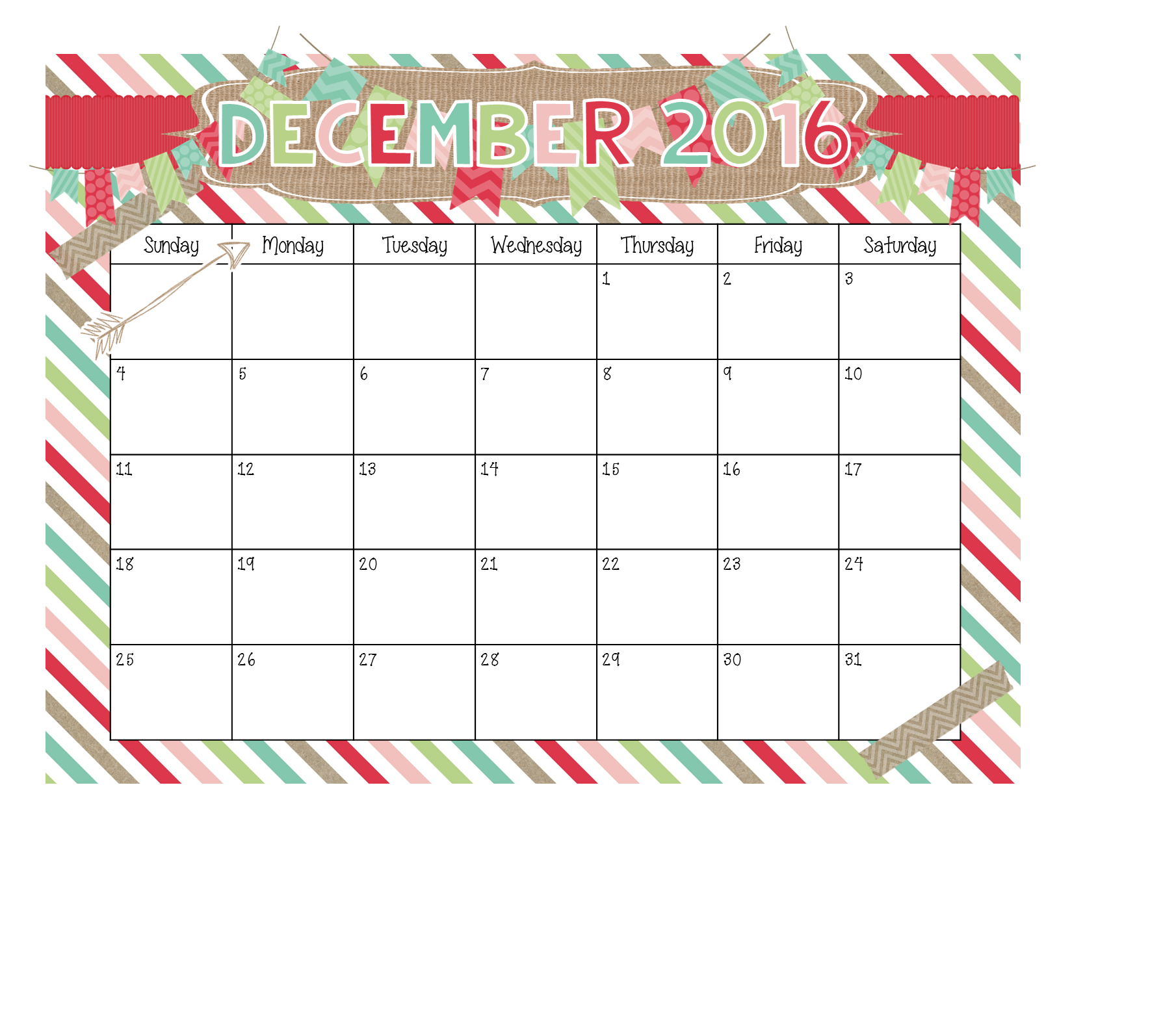 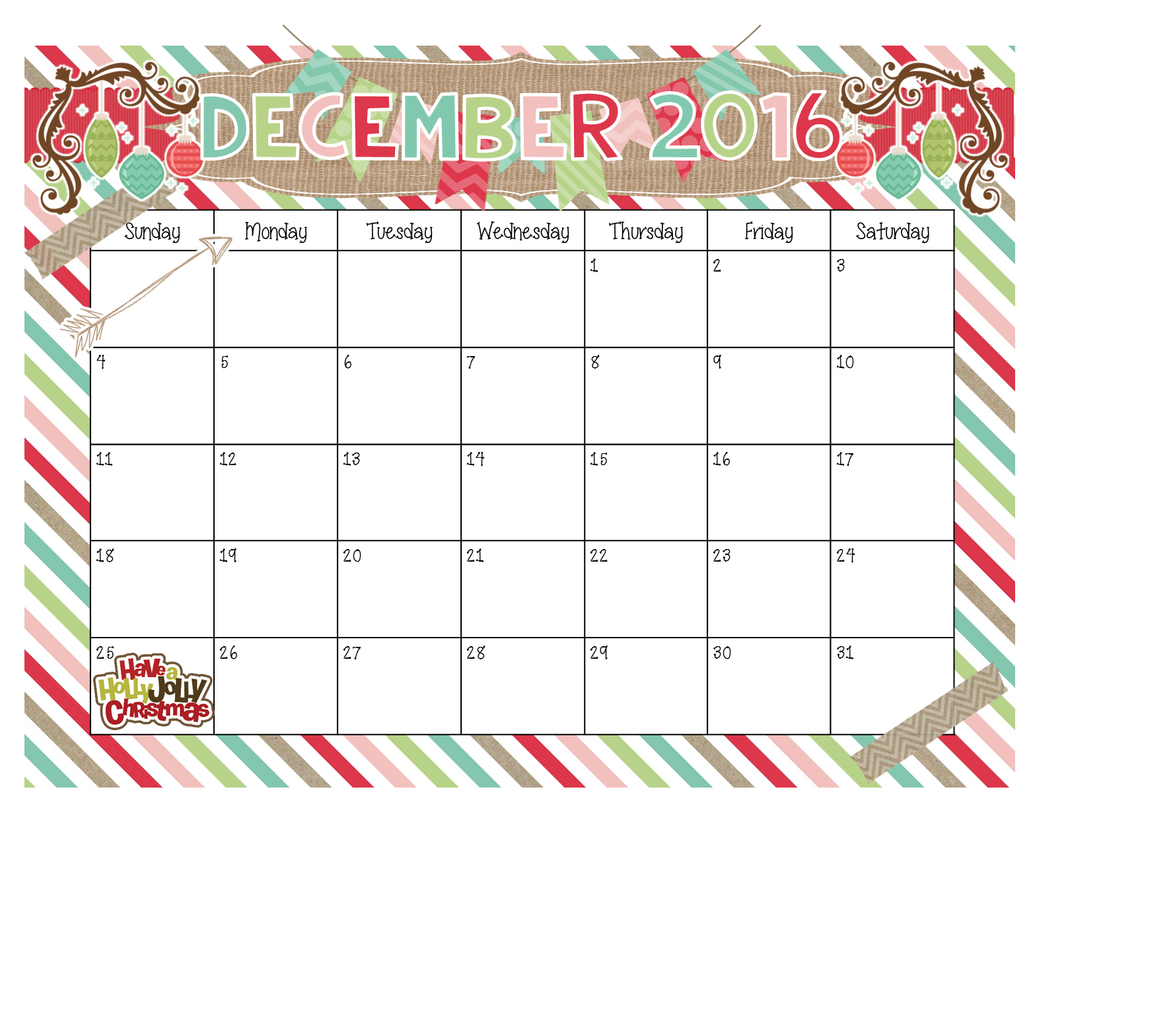 A- Music
B– PE
Christmas Play & Cluster Fair
A- Art
B– PE
PJ Day!
break & we look forward to seeing you in 2017! !!!!
A- Music
B– PE
Early Release & Class Party
Return to school January 10th
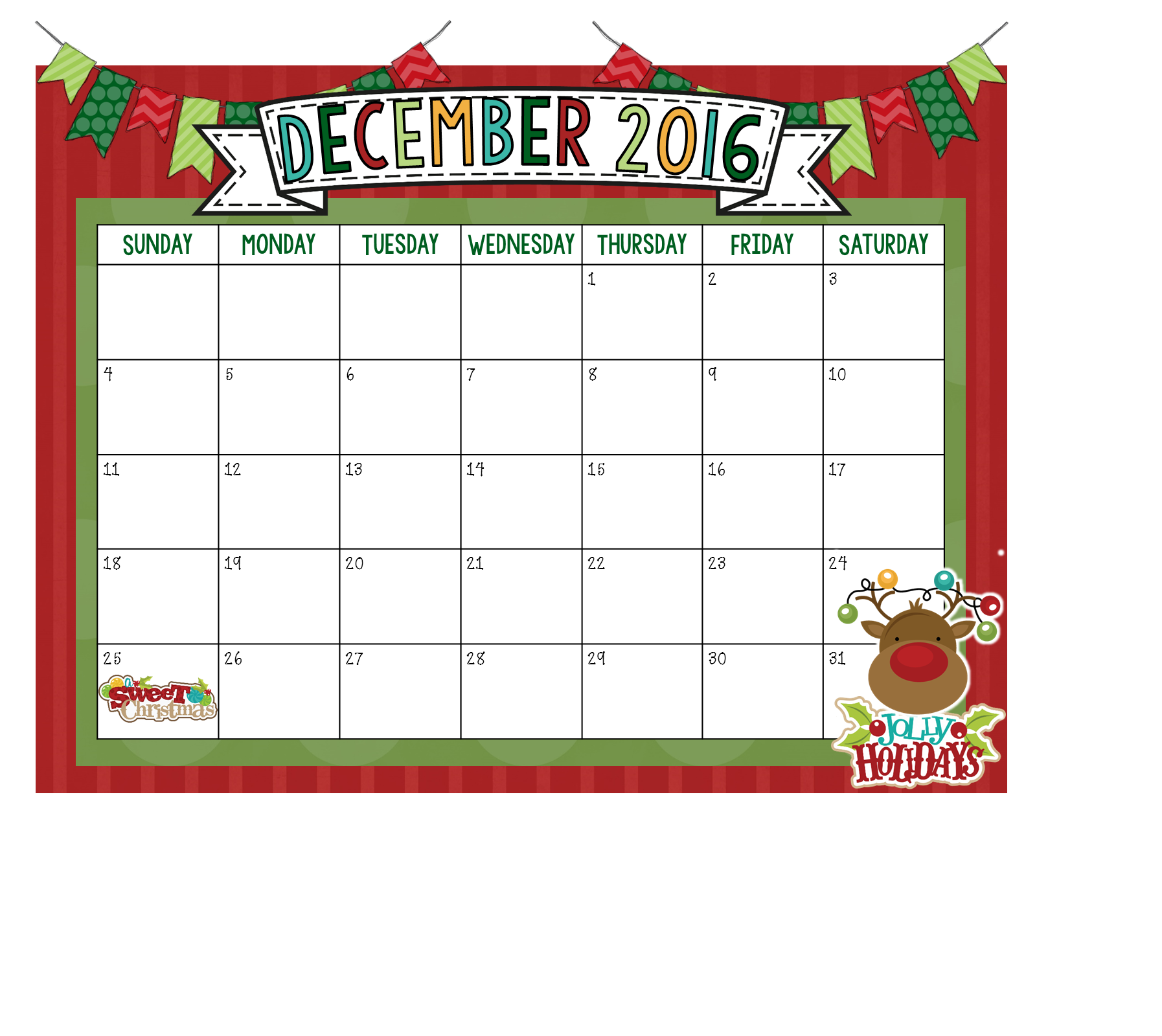